Урок математики в первом классе
(по учебнику Петерсон  Л.Г. “Математика” 1 класс

Тема урока: Числа от 1 до 8
1, 2, 3, 4, 5, 6, 7, 8, 9, 10
5+3=
2+2+2=
5-4=
7-3-2=
1+1+1+1+1=
6-2-2+2=
3+4=
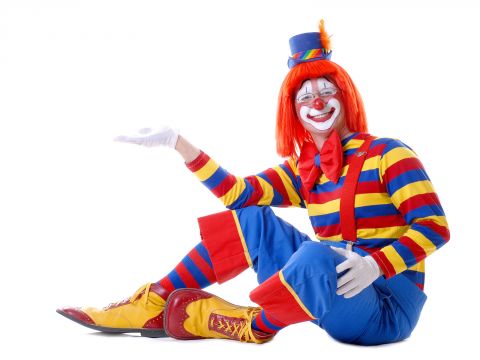 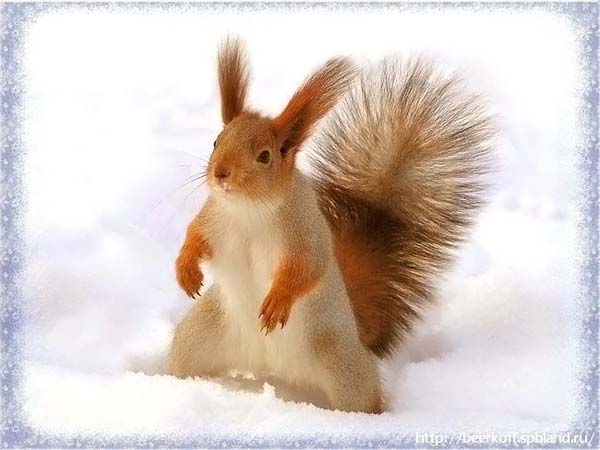 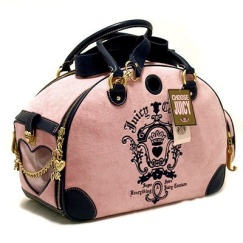 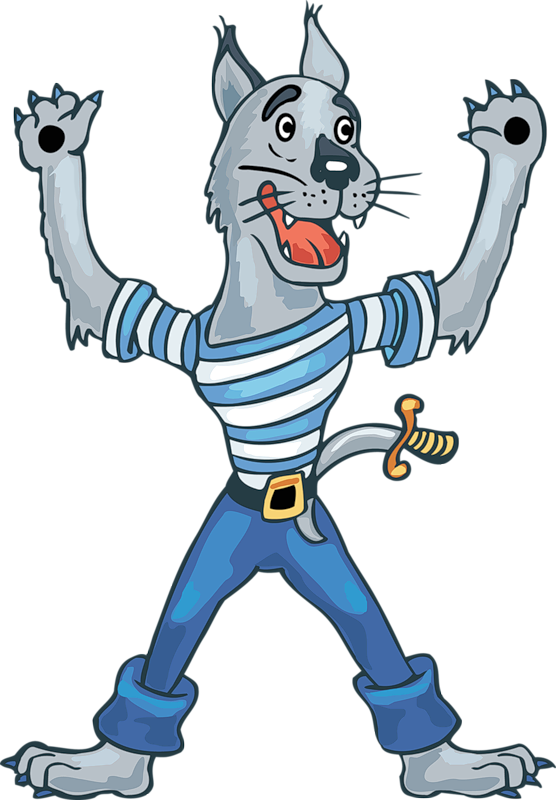 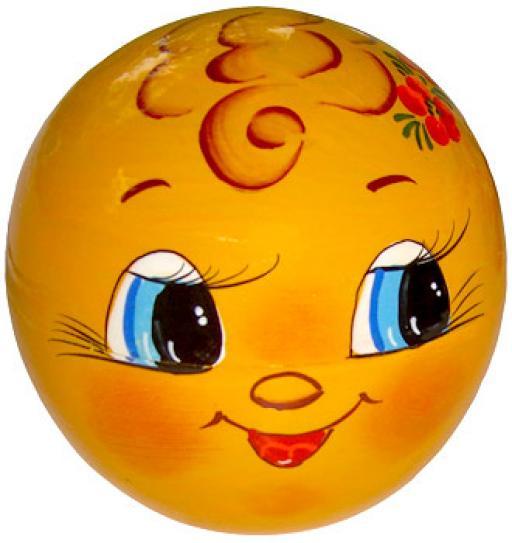 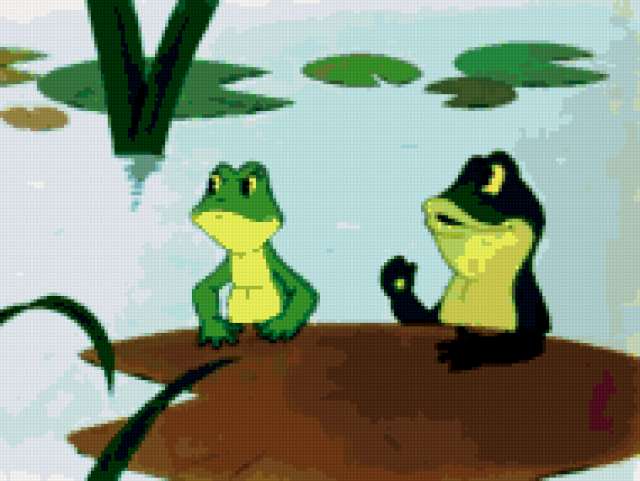 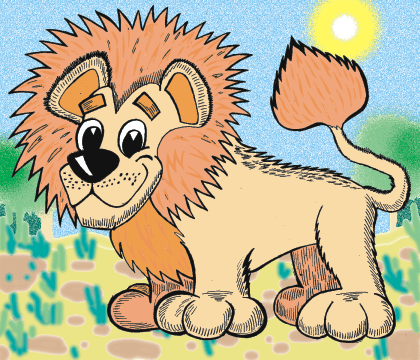 8
                    2
                            1
                    4   
                            3
                    5
                            6
                       7
18, 28, 38, 48. 58, 68, 78, 88, 98. 108
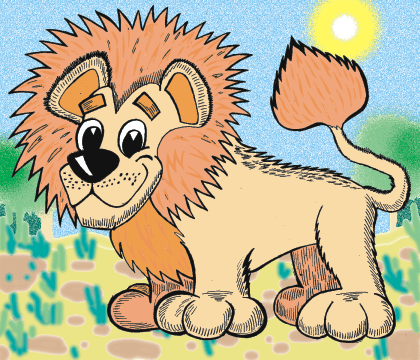 7+1=8(к.)1+7=8(к.)8-1=7(к.)8-7=1(к.)
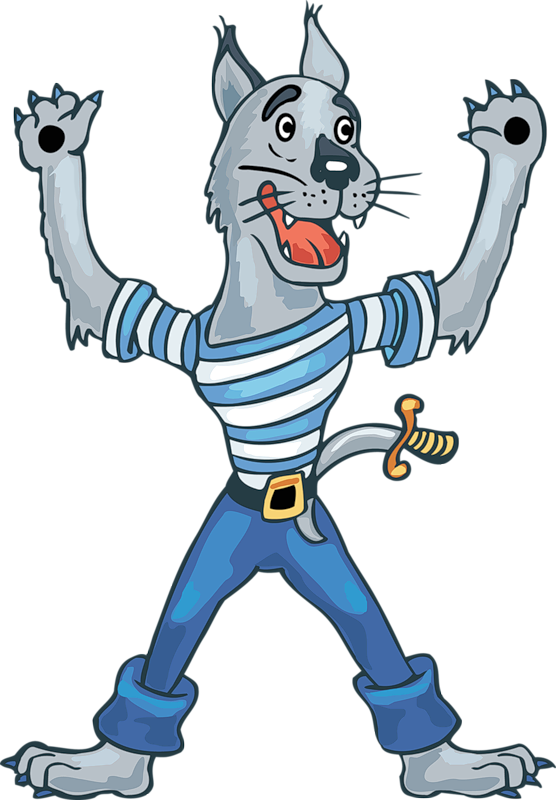 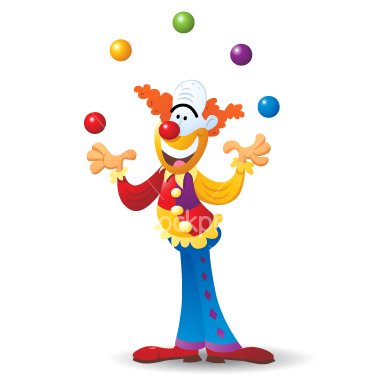 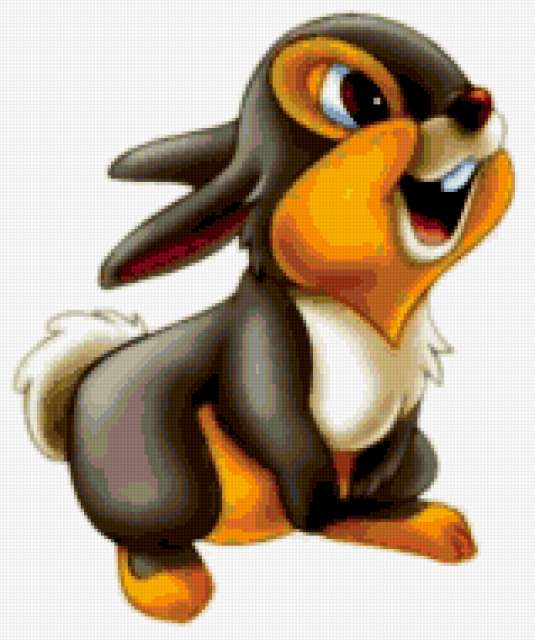 5+3=
2+2+2=
5-4=
7-3-2=
1+1+1+1+1=
6-2-2+2=
3+4=
7        5        4        1       6        2         8
Ы       Д       Ц        Л       О       О        М
МОЛОДЦЫ!
8 6 1 2 5 4 7
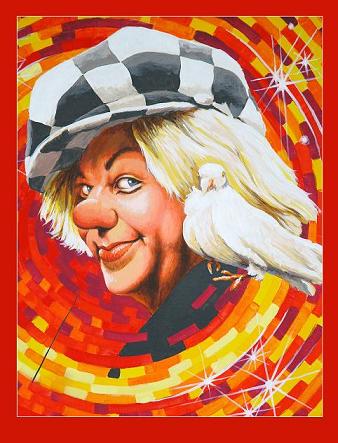